Řádný hospodář 21. století: Jak využít digitalizaci pro lepší správu financí
Jaroslav Kravčenko
Představení se
Ing. Jaroslav Kravčenko
Corporate Digital Sales Manager
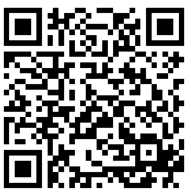 Ing. Jaroslav Kravčenko vystudoval Univerzitu JEP v Ústí nad Labem obor Podniková ekonomika a management. Při studiích pracoval jako účetní a ihned po studiích nastoupil do Raiffeisenbank, kde si prošel různými pozicemi. Od června 2016 se věnoval oblasti digitalizace pro retailové klienty a posledních 6 let se věnuje digitalizaci korporátního bankovnictví. Zároveň působí jako zástupce Raiffeisenbank v Bankovní identitě na oddělení Sales, kde pomáhá s šířením služby mezi firemní klienty.
Presentation title
Výzvy municipalit a potřeby digitalizace
Administrativní zátěž
Velký objem manuální práce při zpracování žádostí, smluv, faktur či úředních dokumentů.
Složitá koordinace mezi úřady a dalšími partnery (např. dodavateli, bankami, veřejností).
Zdlouhavé schvalovací procesy zvyšují časovou náročnost a snižují efektivitu.

Omezené finanční a lidské zdroje
Rozpočtová omezení komplikují investice do inovativních řešení.
Nedostatek personálu zvyšuje tlak na stávající pracovníky.
Náklady na provoz zastaralých procesů (např. papírové agendy) dále zatěžují rozpočet.

Tlak na transparentnost a efektivitu
Občané i orgány státní správy požadují jasné a přehledné hospodaření obcí.
Nutnost rychle reagovat na změny a zavádět moderní postupy.
Rostoucí očekávání na digitální komunikaci a služby pro veřejnost.
Jak digitální řešení Raiffeisenbank pomáhají obcím a městům zefektivnit procesy, ušetřit čas a peníze.
Spokojenost zákazníků opět potvrzuje náš úspěch i v roce 2024
Financování online – digitální čerpání
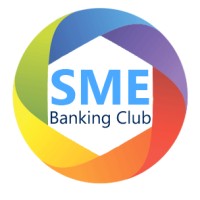 Best Online Banking for SMEs in CEE

Best Mobile Banking for SMEs in CEE
Digitální podepisování dokumentů
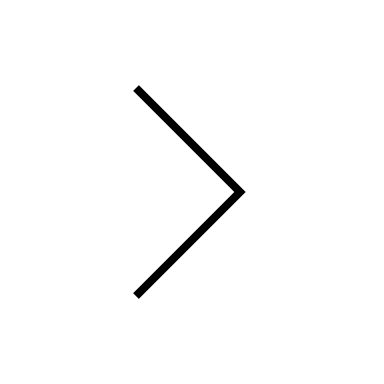 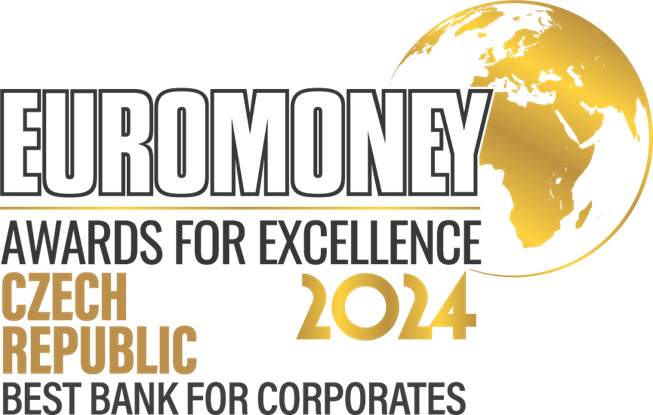 API – automatizace procesů
Digitalizace účetnictví – Digitoo
Financování online – digitální čerpání
Presentation title
FinOn – online čerpání úvěrových produktů
Financování online je služba v internetového bankovnictví pro bezpapírové zasílání žádostí o čerpání úvěru nebo bankovní záruky
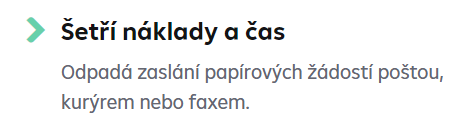 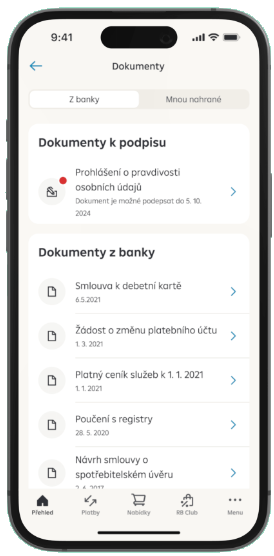 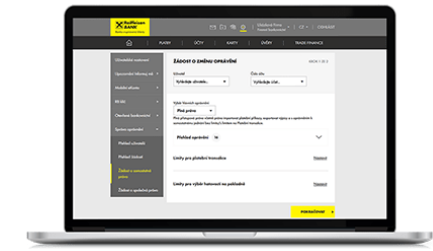 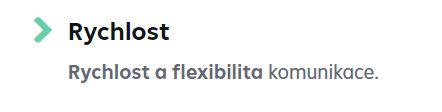 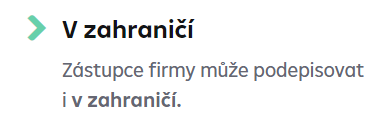 FinOn – online čerpání úvěrových produktů
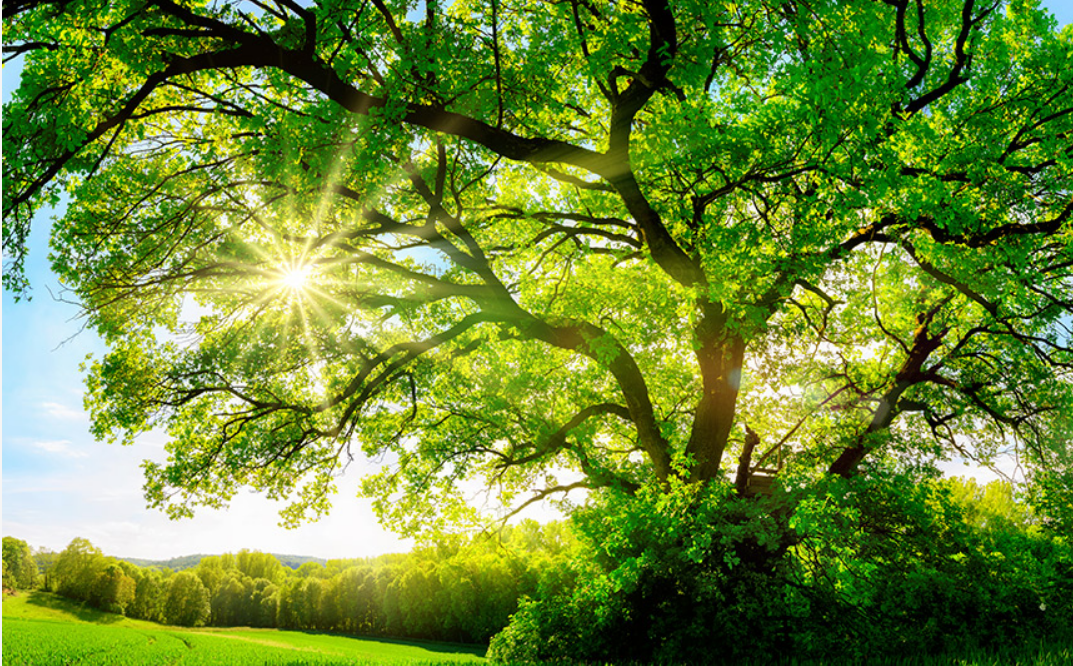 99 %
Čerpání vyřizujeme plně digitálně
= 1 zachráněný strom
Dospělý strom v “zeleném období”:

vyrobí kyslík pro jednu rodinu na 1 rok 

2) pohltí tunu prašného spadu za rok 

3) dokáže ochladit okolní prostředí o 3° C

4) zvlhčí vzduch odparem vody v objemu až 400 litrů denně.
Digitální podepisování dokumentů
Presentation title
Digitální podepisování dokumentů
Podepisování dokumentů prostřednictvím Bankovní identity

Bank iD je metoda online ověření totožnosti koncového uživatele – podepisovatele

Uživatel se může díky Bank iD bezpečně přihlašovat do portálů firem a státní správy

Přihlášení je stejné jako do internetového či mobilního bankovnictví své banky - uživatel ho zná a již ho používá

Silné ověření před podpisem dokumentu
Podepisování dokumentů v internetovém a mobilním bankovnictví

Vybrané dokumenty lze podepsat digitálním podpisovým certifikátem (Post Signum, ICA)
Podpis přihlašovací metodou na účet. Nejčastěji RB Klíč
Podpis dokumentu kdekoliv 
Pro uživatele, kteří nemají účet v naší bance připravujeme digitální platformu, kde podepíše dokument kdokoliv

Výhody: 

Zkrácení doby podpisu ze dnů na minuty
Snížení nákladů za papírovou formu 75 %
Bezpečná výměna dokumentů
Role Bank iD
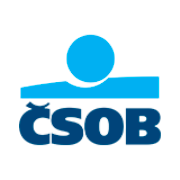 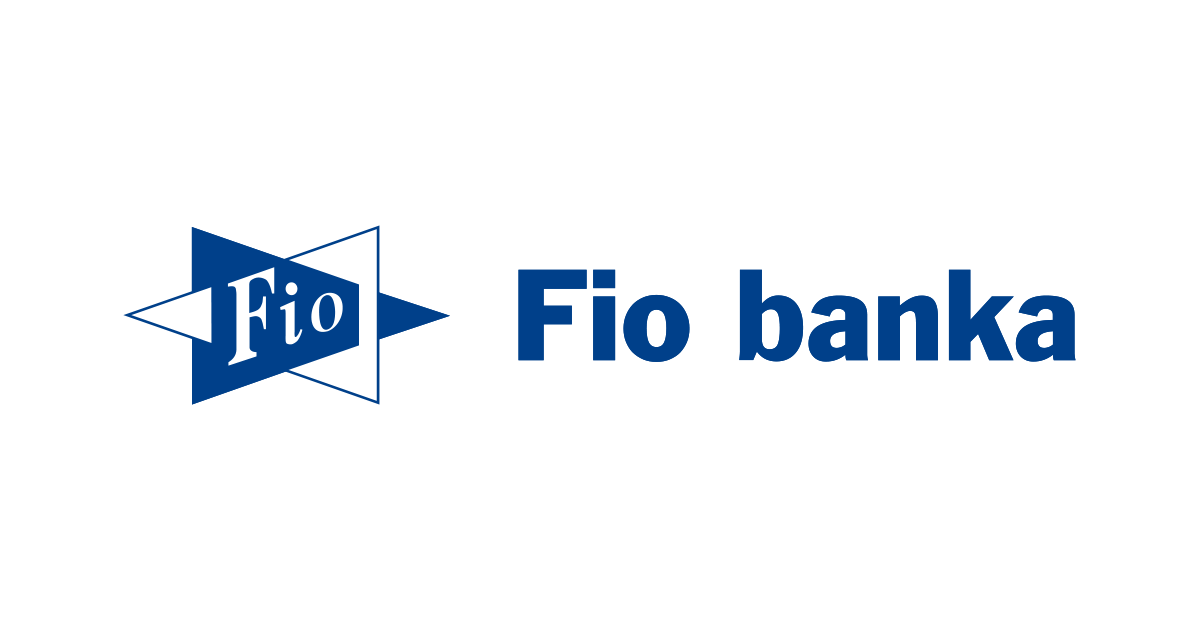 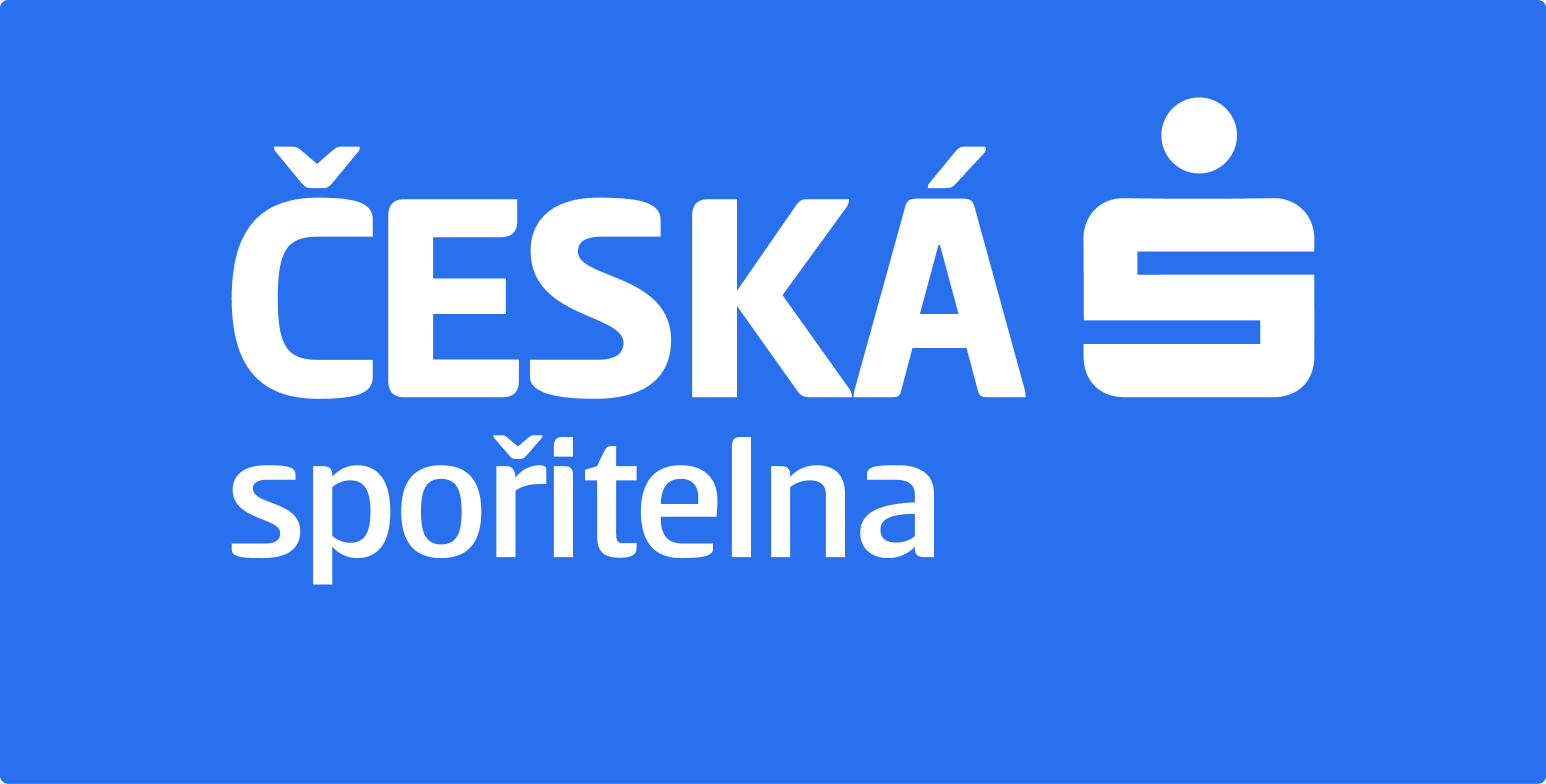 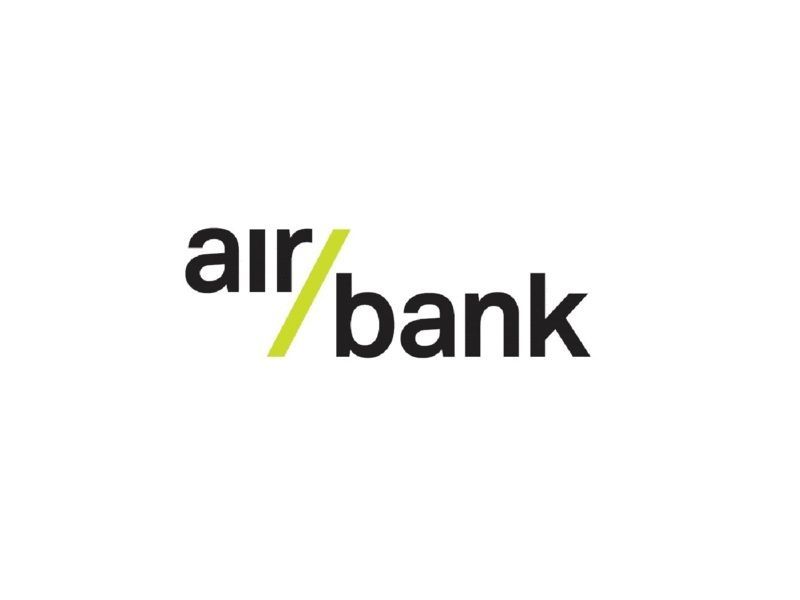 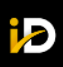 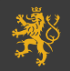 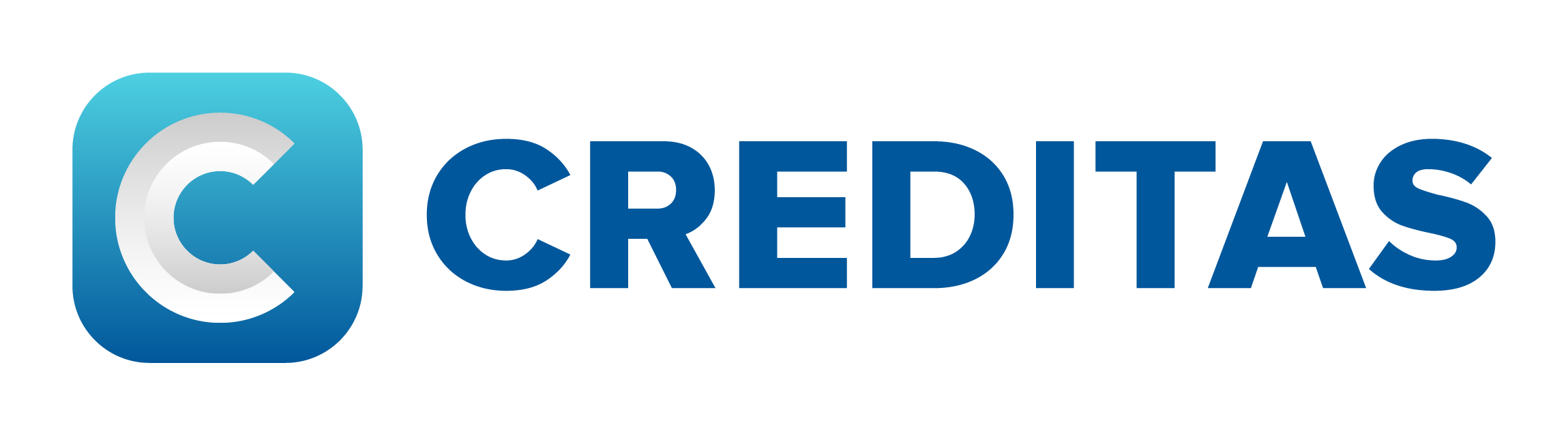 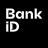 Poskytovatelé identity
(Identity Providers)
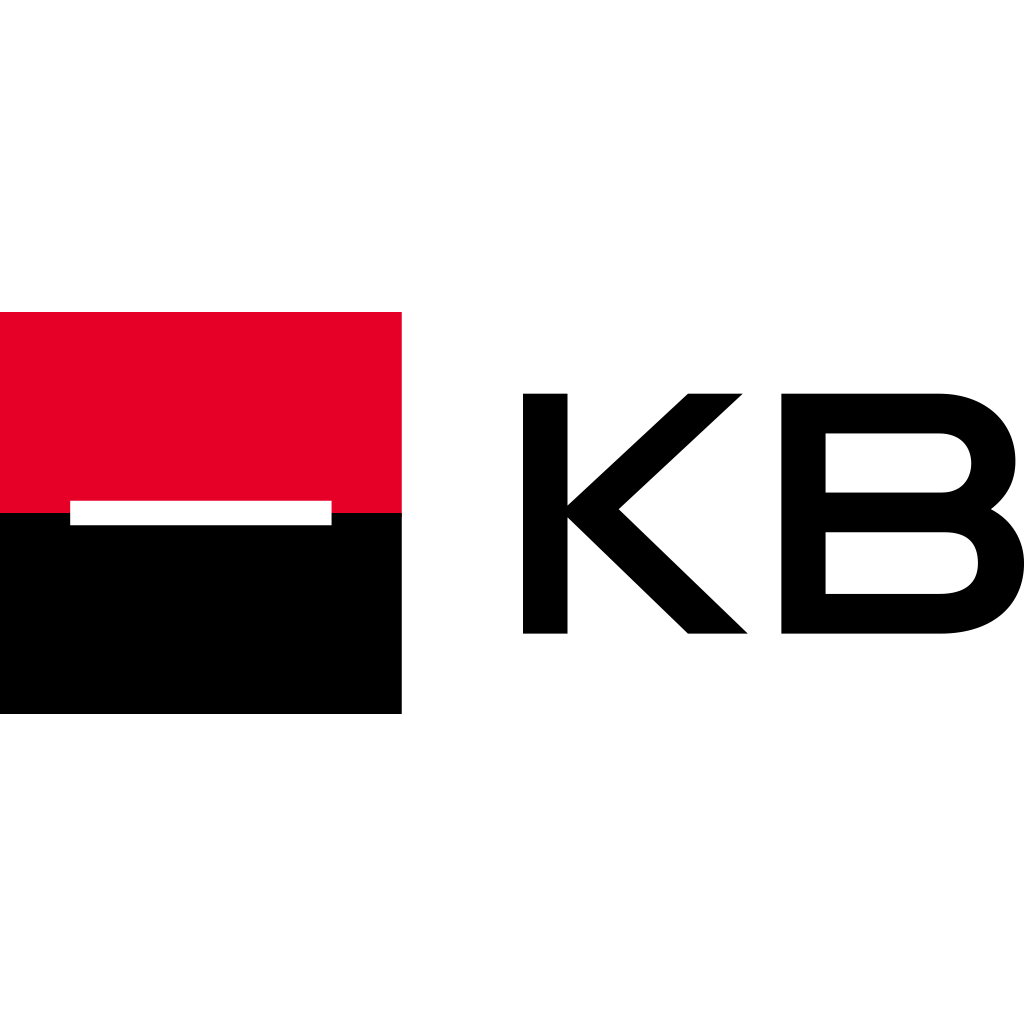 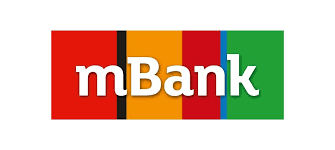 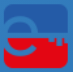 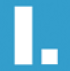 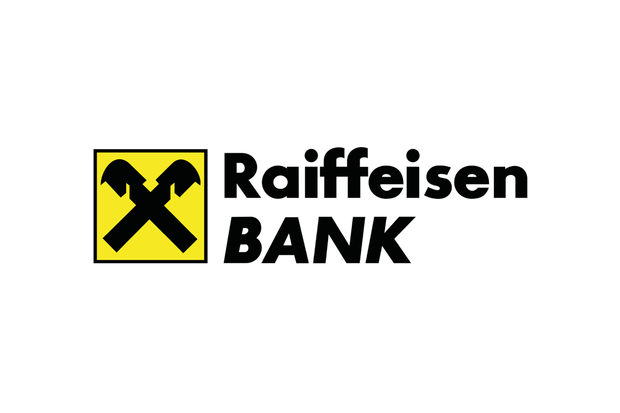 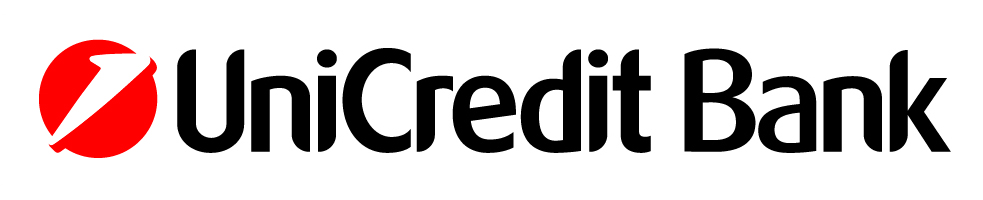 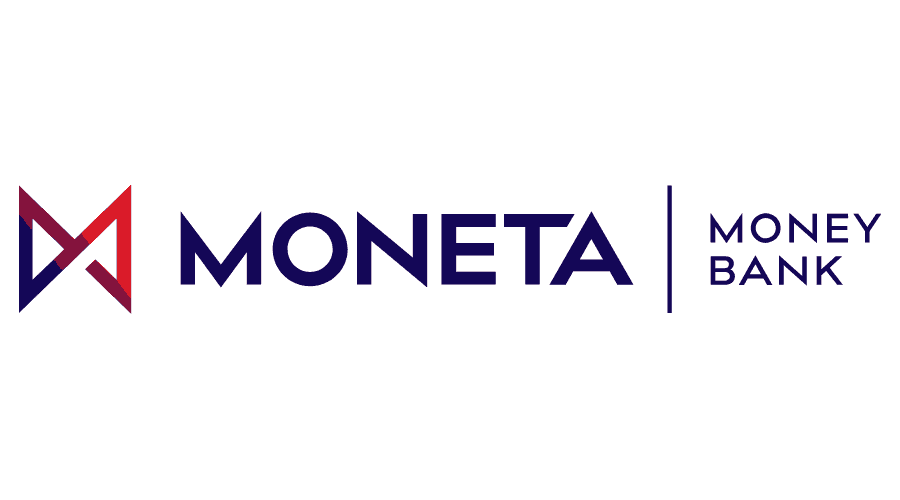 státní IdP
nebankovní IdP
bankovní IdP
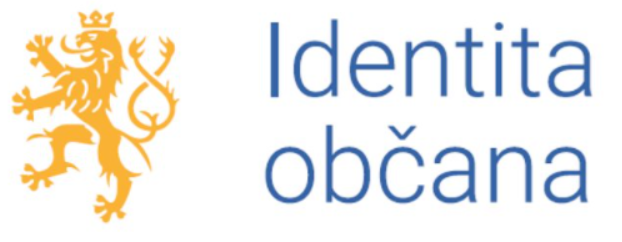 Bankovní identita, a.s.
Agregace
NIA
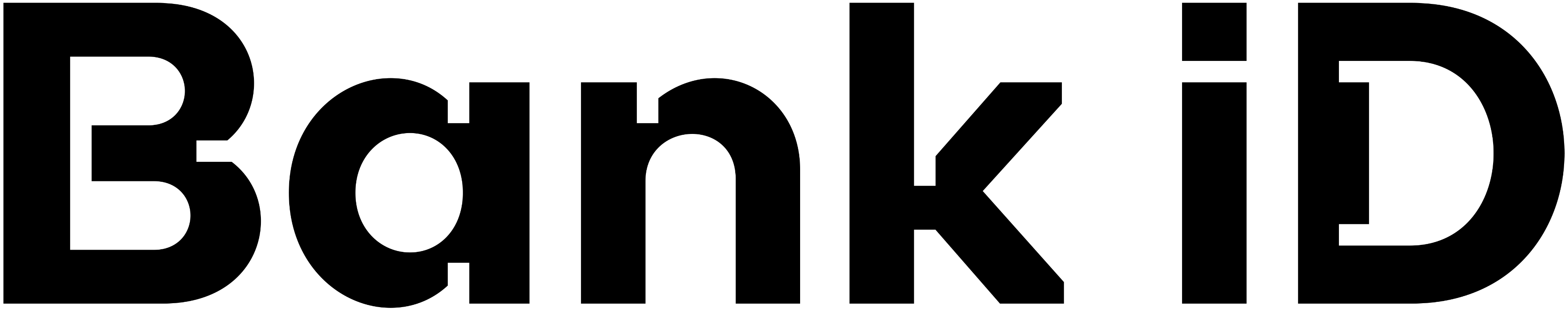 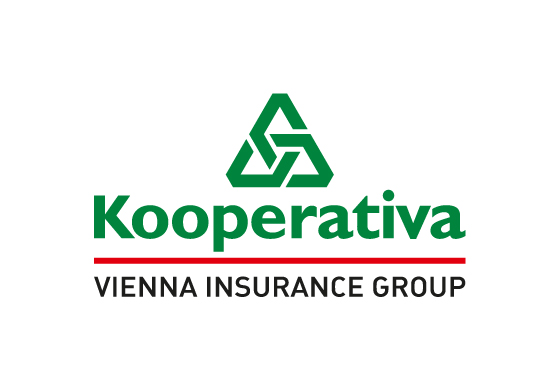 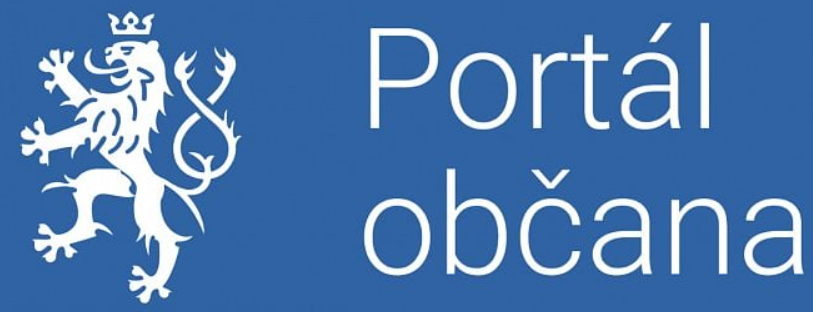 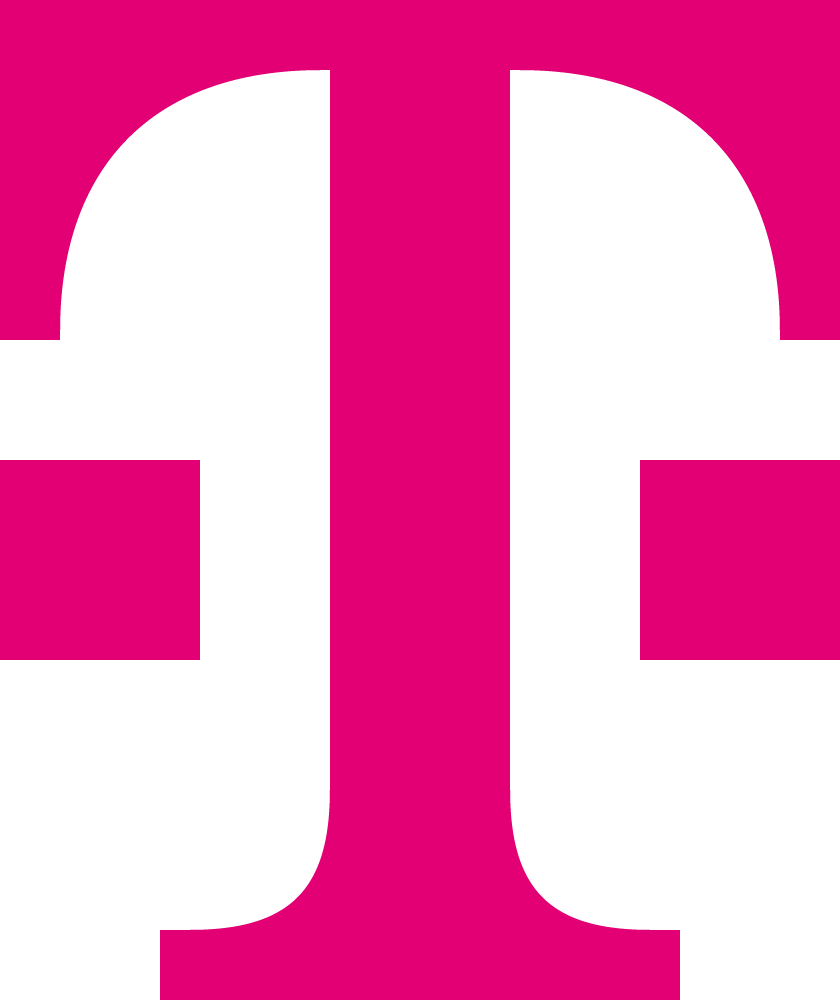 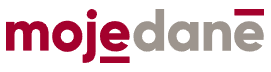 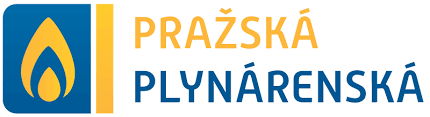 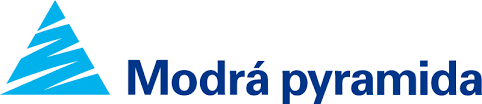 Poskytovatelé služeb
(Service Providers)
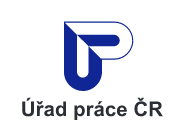 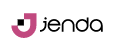 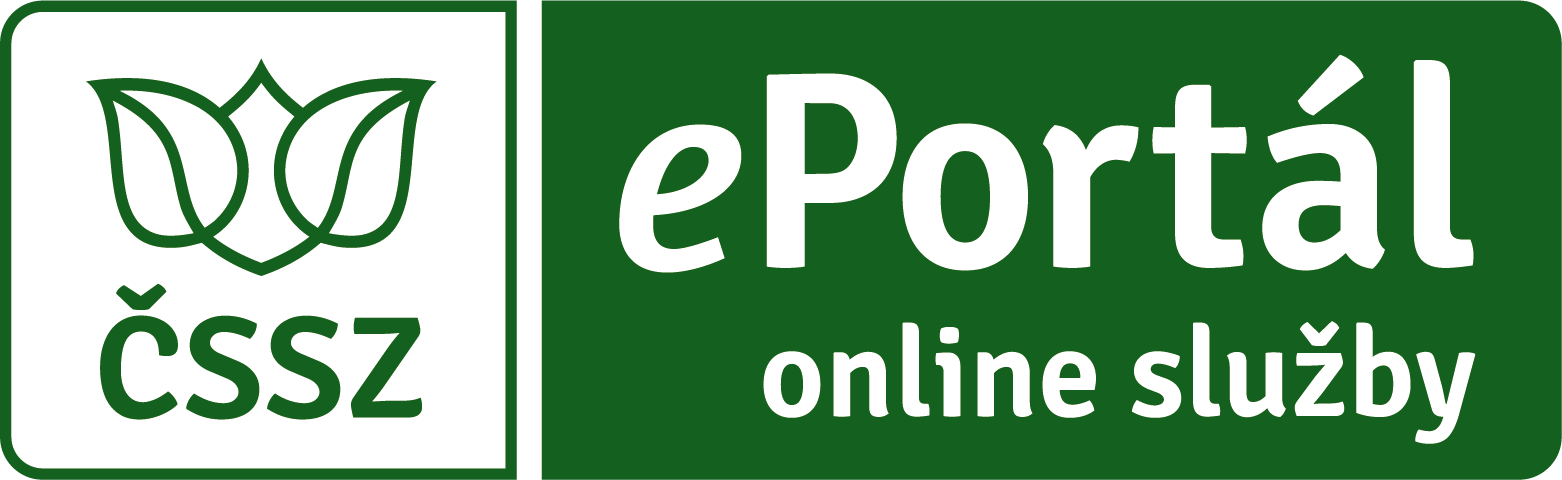 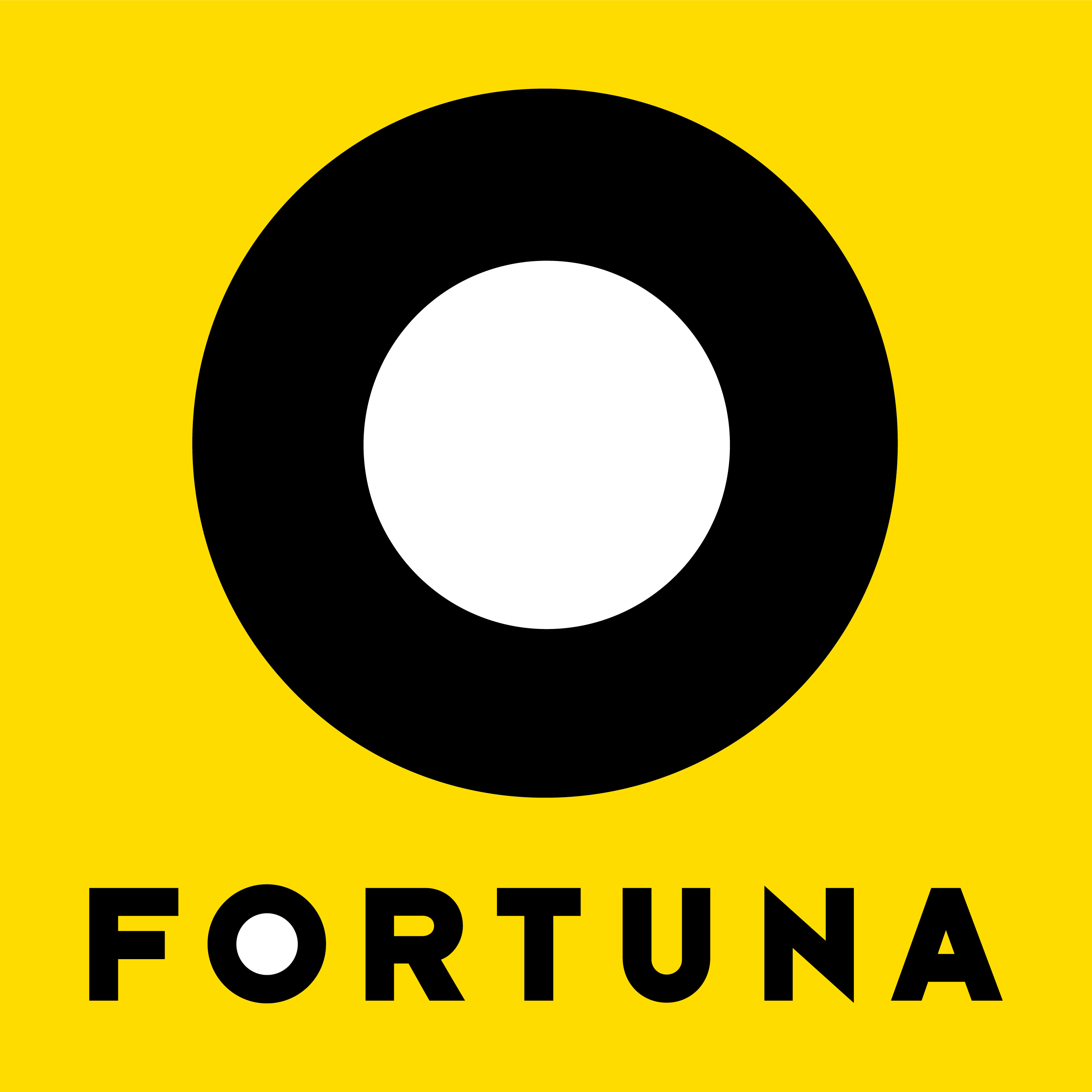 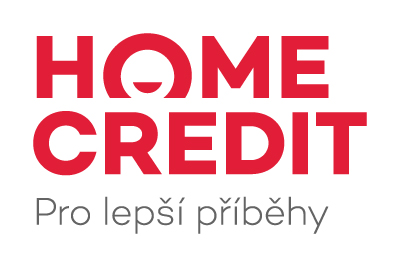 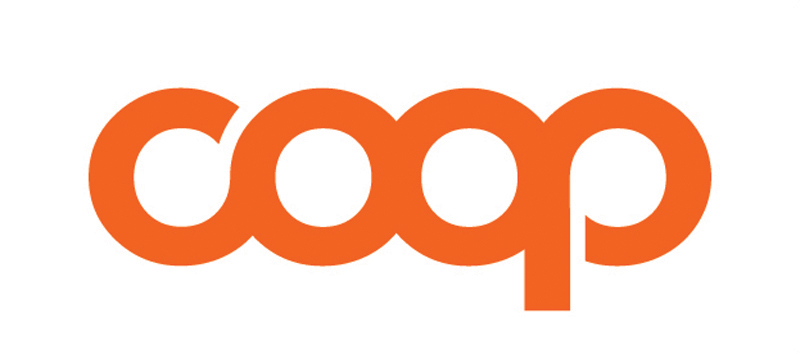 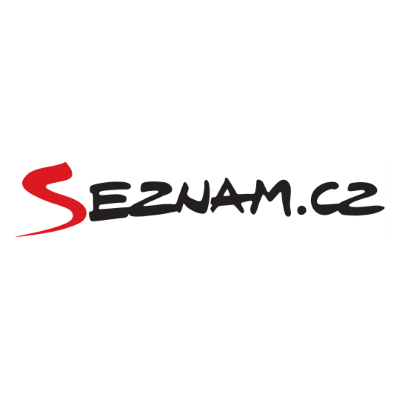 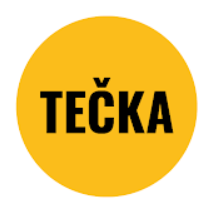 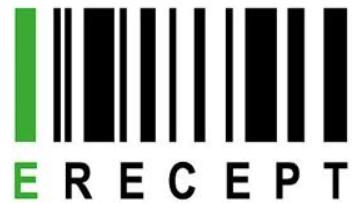 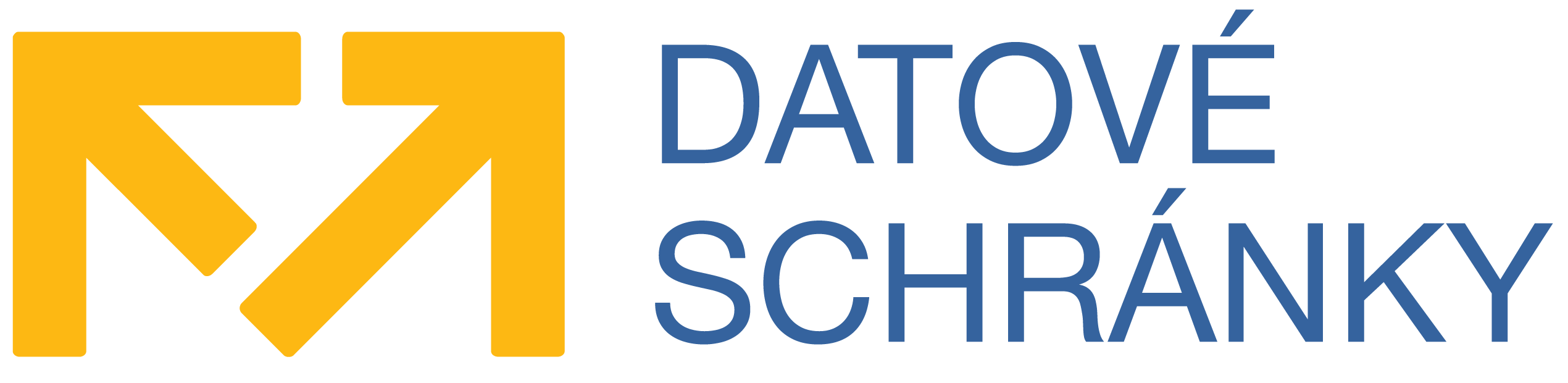 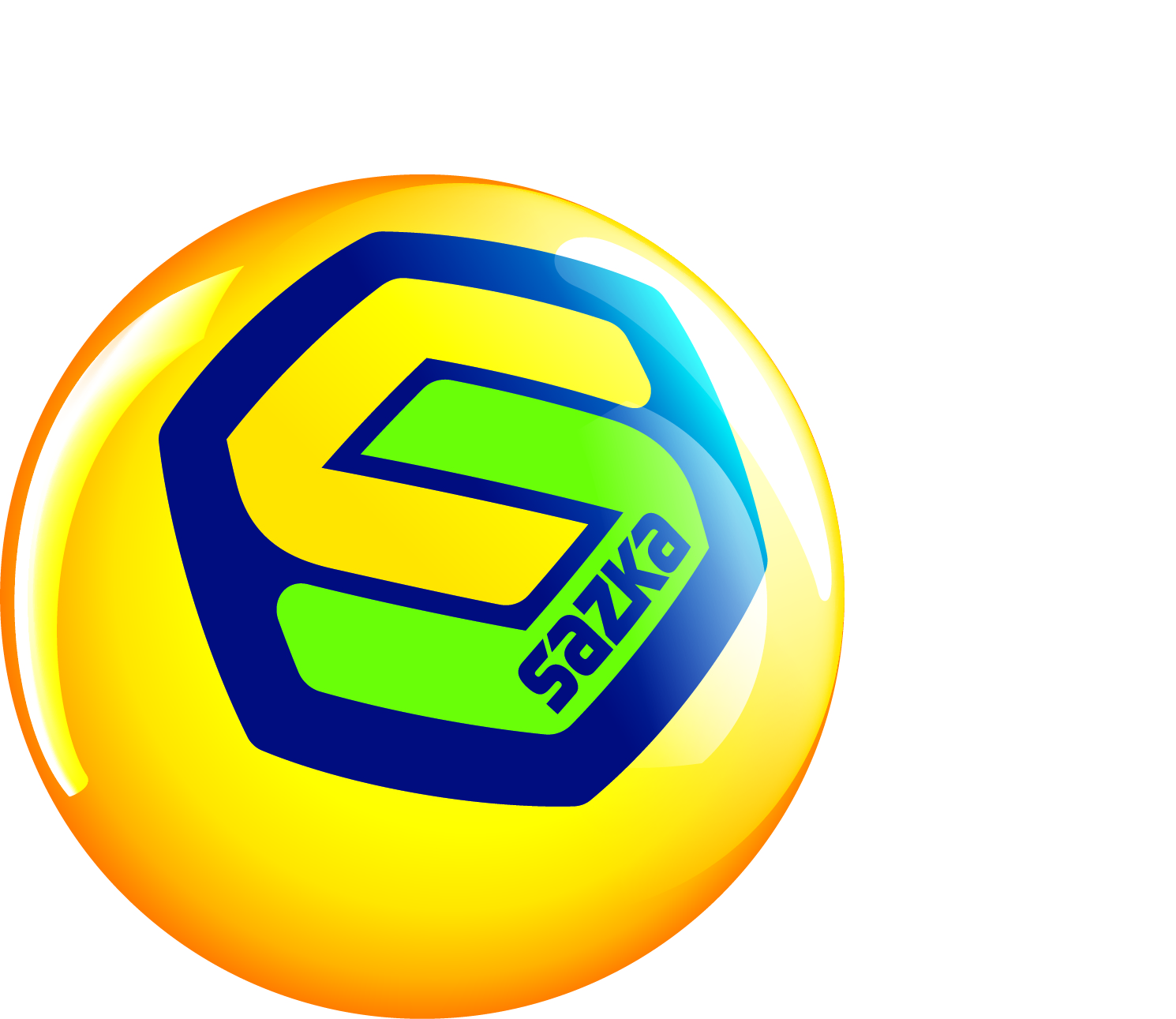 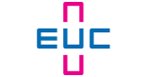 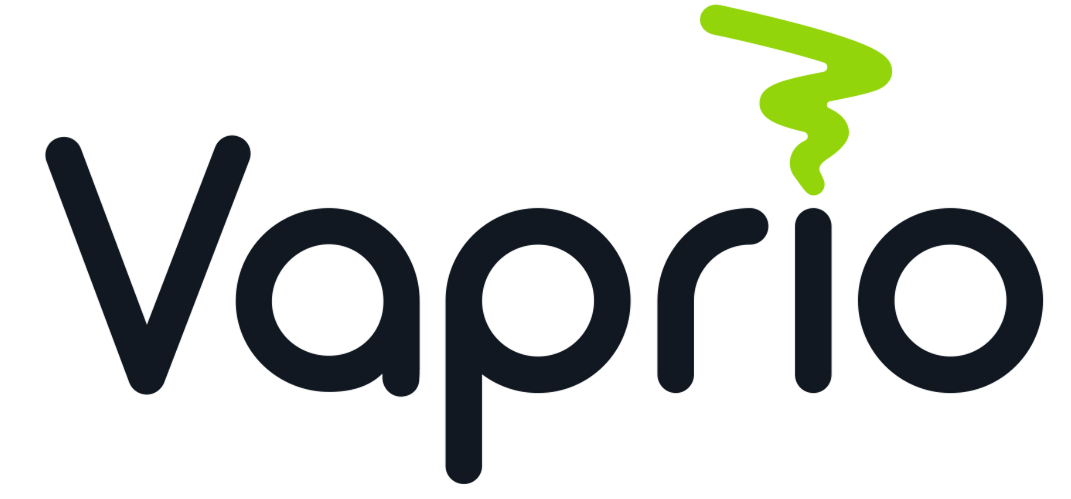 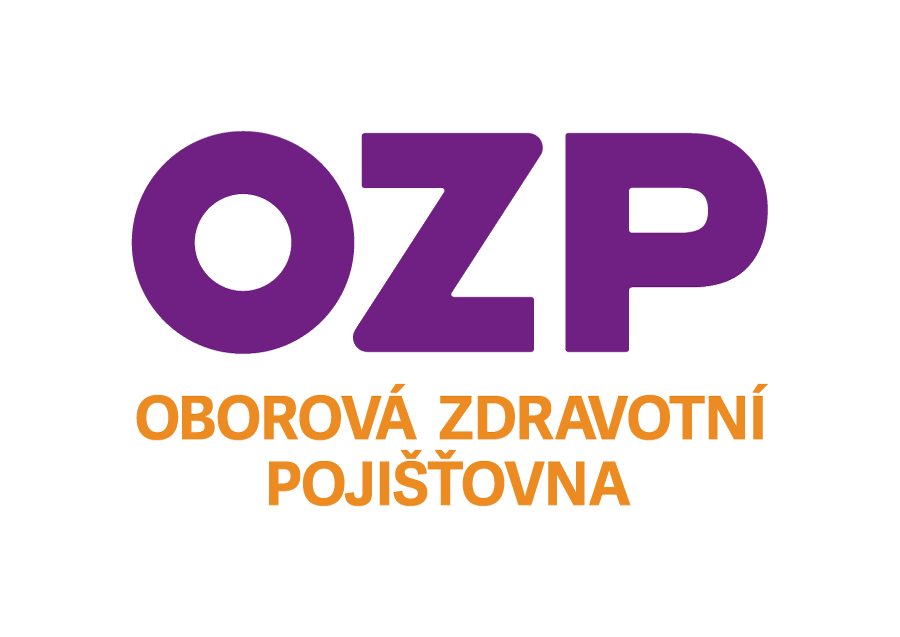 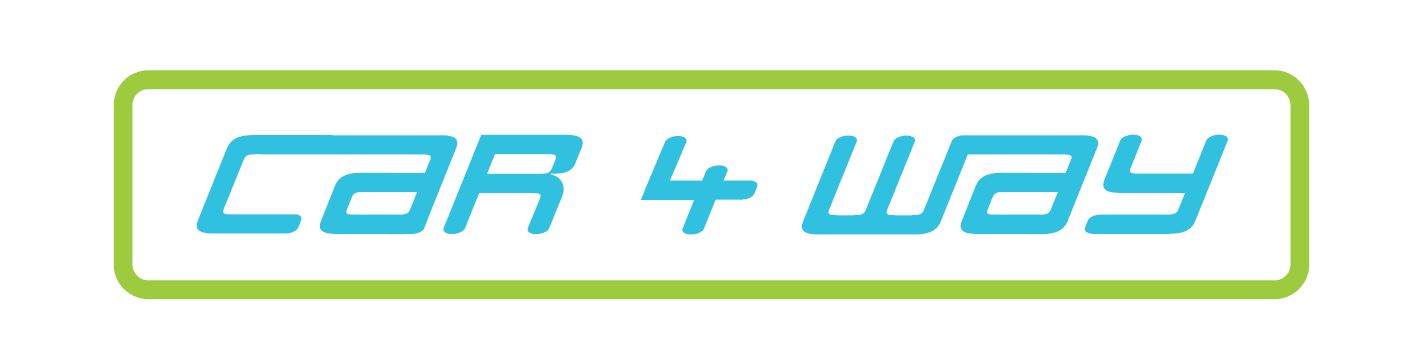 Presentation title
veřejnoprávní SeP
soukromoprávní SeP
Přímá cesta k zákazníkům
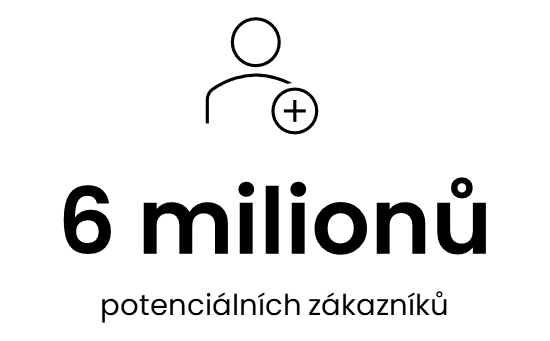 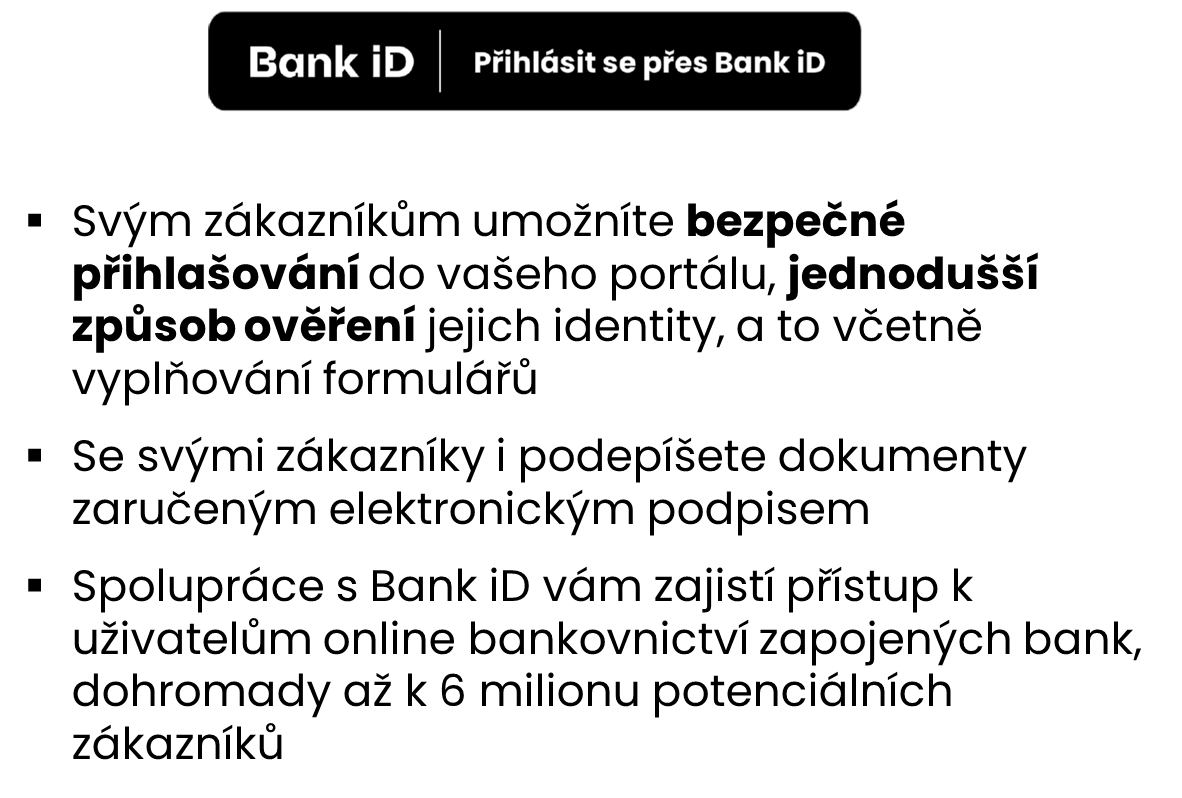 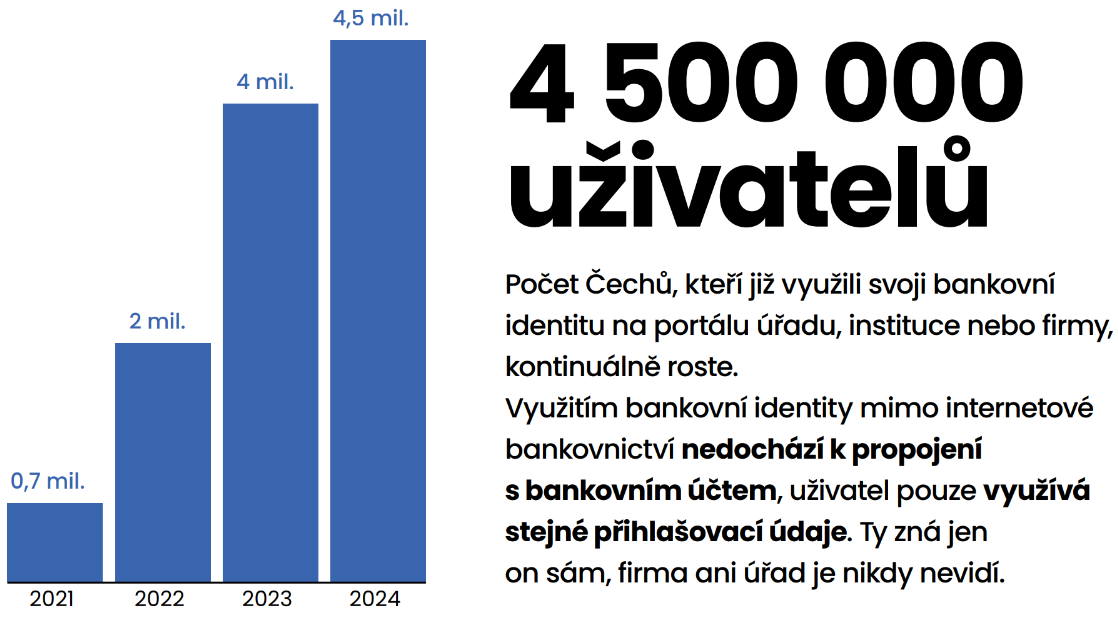 Presentation title
Bank iD Sign
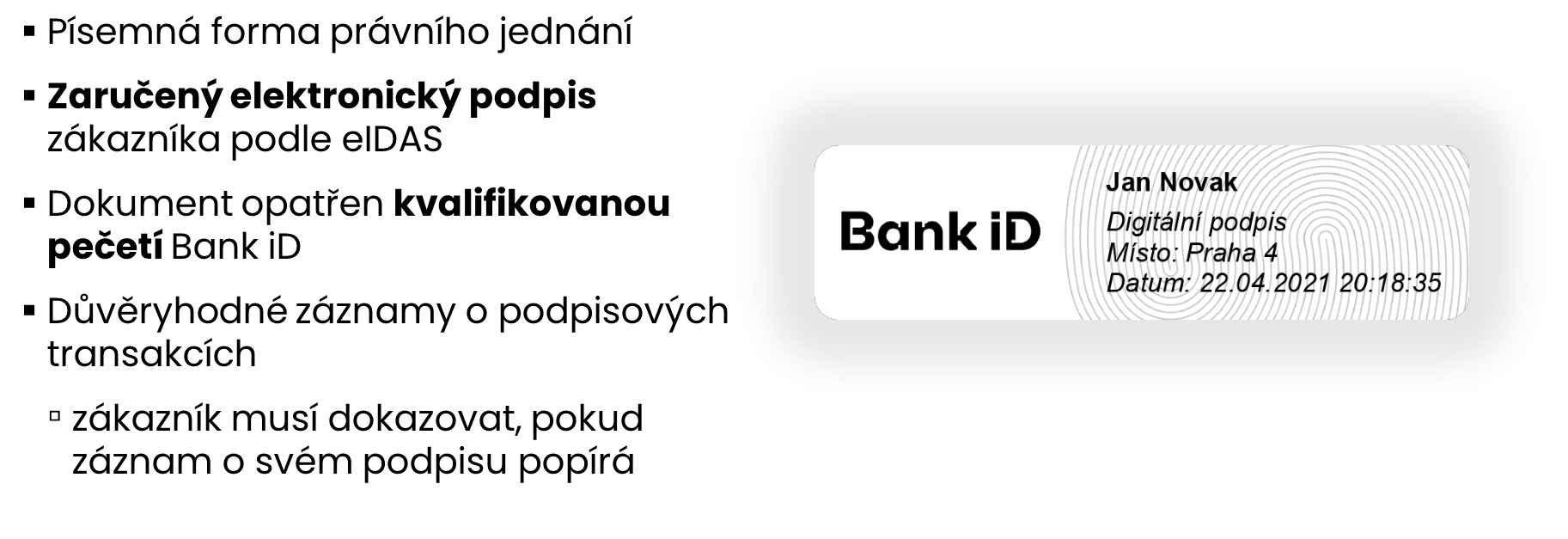 Presentation title
API – automatizace procesů
Presentation title
API služby – Automatizace procesů
PSD2 API
Legislativní rámec služby

Limitace služby: 
Jednorázové platby bez dodatečného podepisování
Pouze transakční historie bez výpisů
Nutnost využití agregační služby
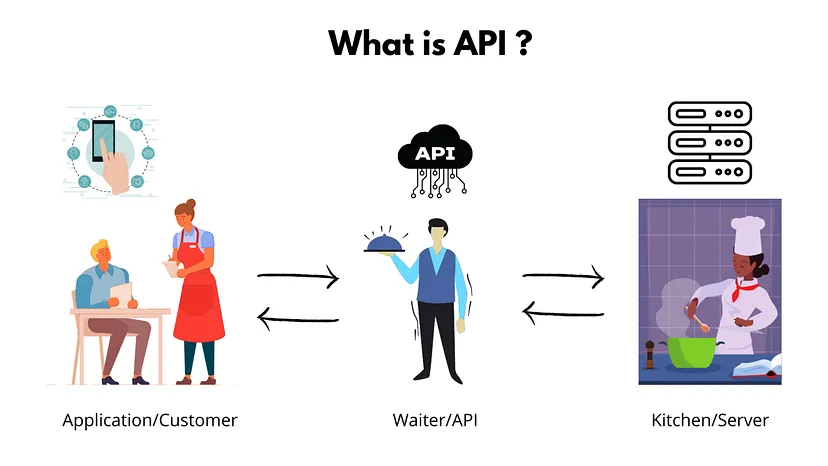 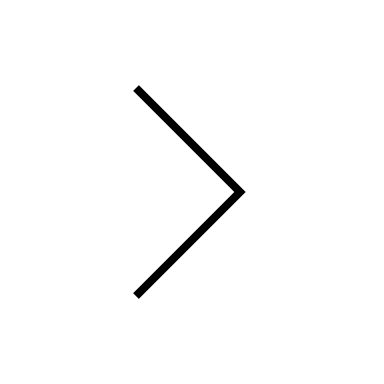 Premium API

Banka má vlastní API služby nad rámec zákonných

Co nabízíme:

Online transakční historie až 90 dní zpětně
Výpisy ke všem měnám a účtům
Import hromadných plateb 
Aktuální zůstatek na účtu
Kurzovní lístek
API služby – shrnutí
Automatizace a efektivita
Úspora času: Zkrácení doby zpracování plateb a výpisů až o 80 % ….. měsíčně okolo 4-5 hodin práce!!
Snížení chybovosti: Minimalizace lidských chyb – bez duplicit, přepisů, …
Rychlé zpracování: Okamžité zpracování transakcí a přístup k datům v reálném čase

Zjednodušení a centralizace procesů
Jednoduchá integrace do vybraných účetních systémů 
Centralizace dat: Všechna data na jednom místě
Bezpečnost a kontrola: Šifrované spojení a detailní auditní stopa

Flexibilita a škálovatelnost
Přizpůsobitelnost: Škálování podle potřeb firmy
Integrace s dalšími systémy: Propojení s ERP a CRM
Proaktivní podpora: Rychlá reakce a podpora při problémech – jak ERP, tak i RBCZ

Reálné úspory*:
Náklady: Snížení nákladů na zpracování plateb a výpisů o 30-70 %
Čas: Zkrácení doby zpracování o 60-80 % - hodiny manuální práce měsíčně odpadají
* Dle studie McKinsey, PwC, …
Digitalizace účetnictví - Digitoo
Presentation title
Digitoo – jak to vlastně funguje
ZAPLAŤ
SDÍLEJ
SCHVALUJ
NAČTI
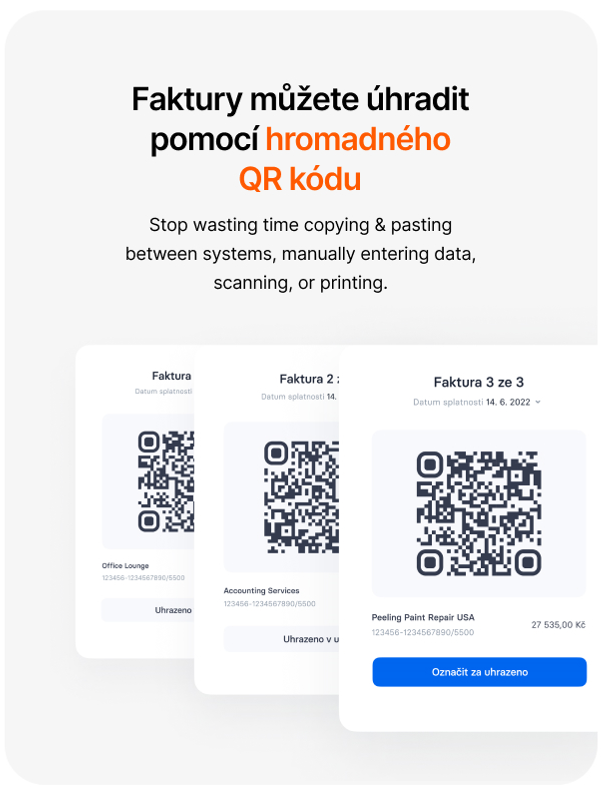 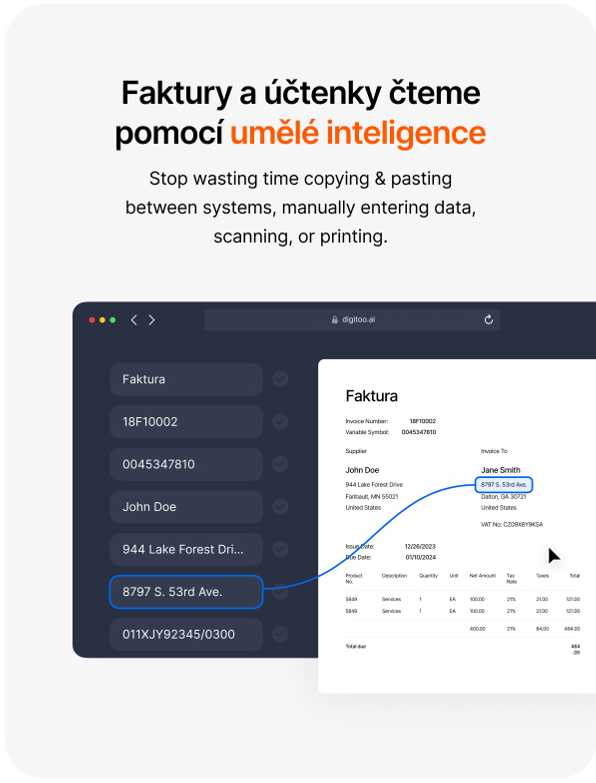 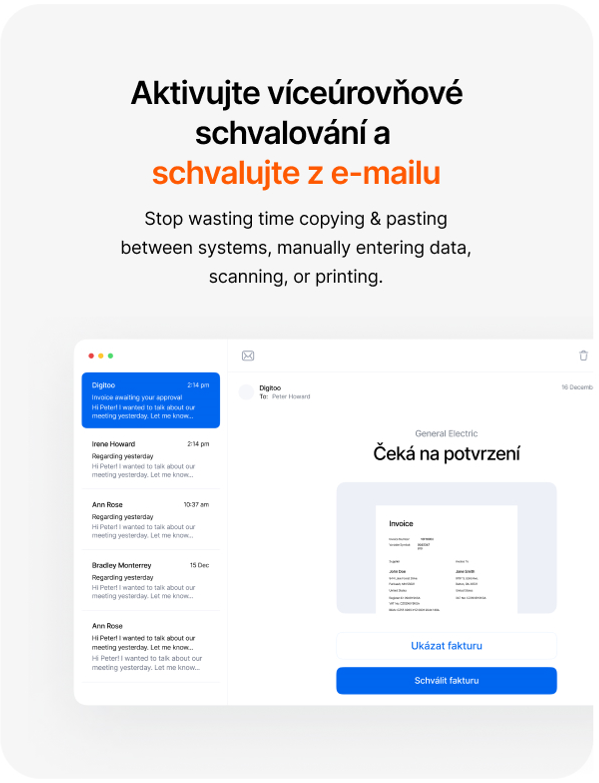 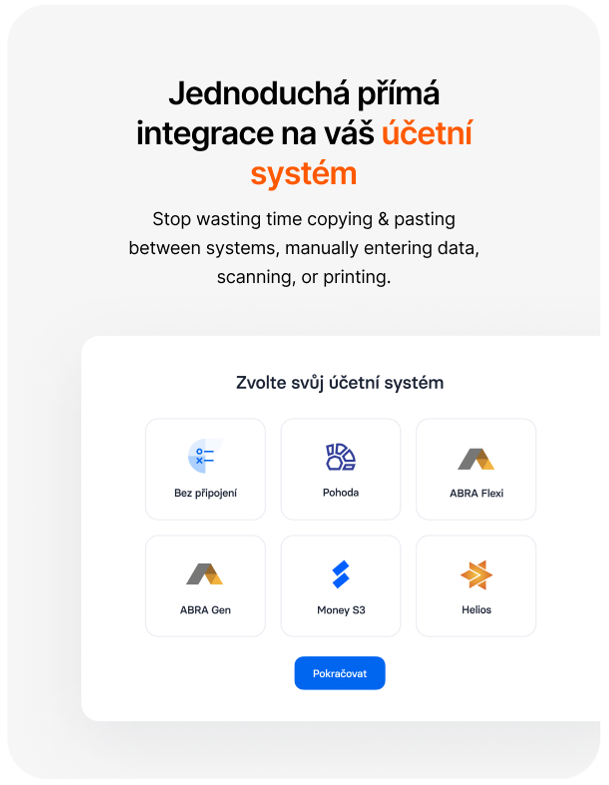 Nastavení schvalování načtených faktur a účtenek
Vygenerování import souboru
QR platba
API přenos do ERP
Integrace na 40+ ERP systémů, včetně LC relevant – SAP, Dynamics 365, Navision, …
Na dedikovaný @ 
Načtení mobilní aplikakcí
Nahrání do aplikace
Digitální účetnictví s Digitoo
7 % firem má v účetním procesu implementovanou  umělou inteligenci nebo jiný druh inovace (Eurostat 2023)
1
2
3
4
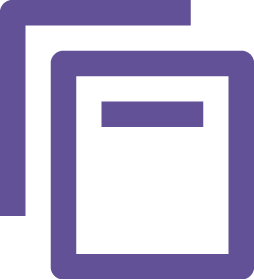 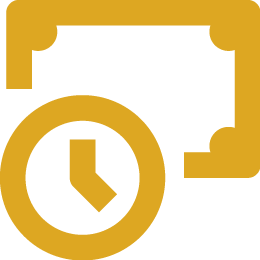 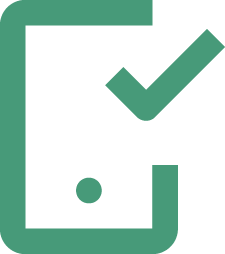 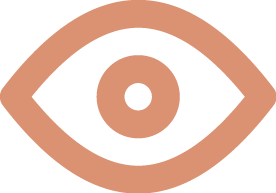 Až 80 % úspora času
Řešení Digitoo využívá technologii čtení s podporou umělé inteligence k automatickému extrahování a ověřování údajů z faktur, což eliminuje potřebu ručního zadávání dat. Tím šetří čas zaměstnanců a zvyšuje produktivitu a efektivitu. Zpracování dat probíhá v reálném čase.
Redukce chyb
Ruční zpracování faktur může být plné chyb. Automatizovaný proces Digitoo snižuje riziko chyb, zvyšuje přesnost a vede k rychlejšímu zpracování dat.
Úspora nákladů až 70%
Ruční zpracování faktur může být nákladné, protože vyžaduje vyhrazené zdroje pro zadávání, ověřování a archivaci faktur. Automatizované řešení Digitoo výrazně snižuje potřebu manuálních zdrojů, což vede k úsporám nákladů a zlepšení celkové efektivity podniku.
Větší přehlednost a kontrola
Přehledový panel Digitoo poskytuje firmám lepší přehled a kontrolu nad procesem fakturace, což jim umožňuje efektivněji sledovat a spravovat faktury.
Vybrané reference ….
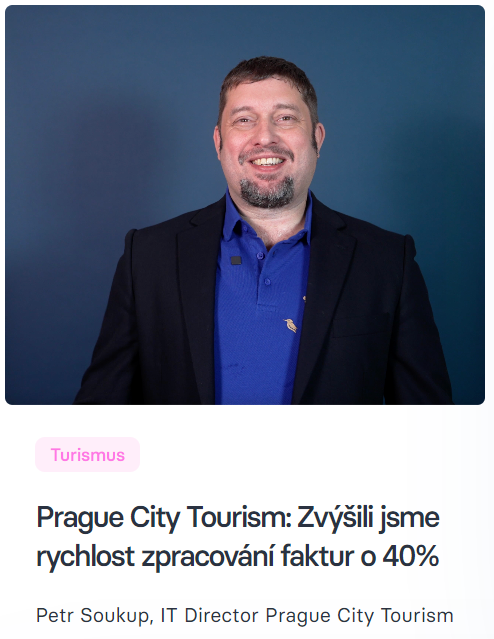 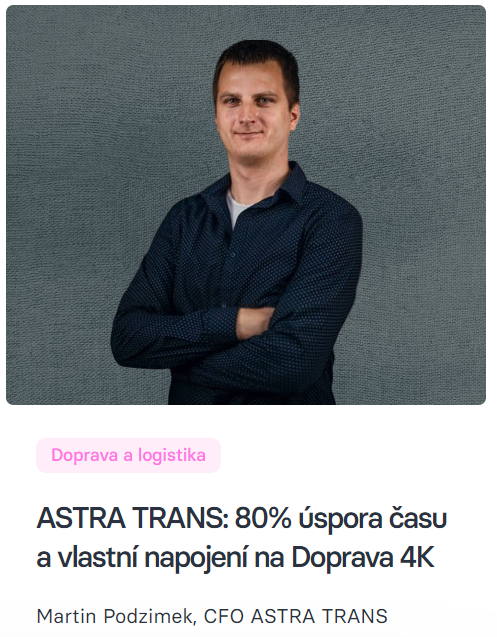 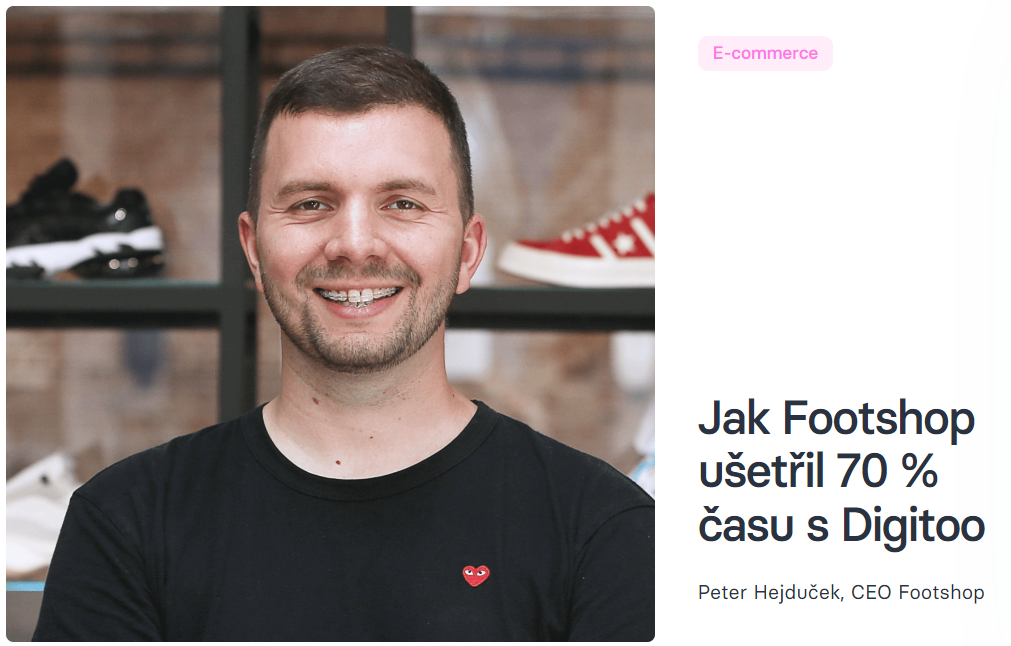 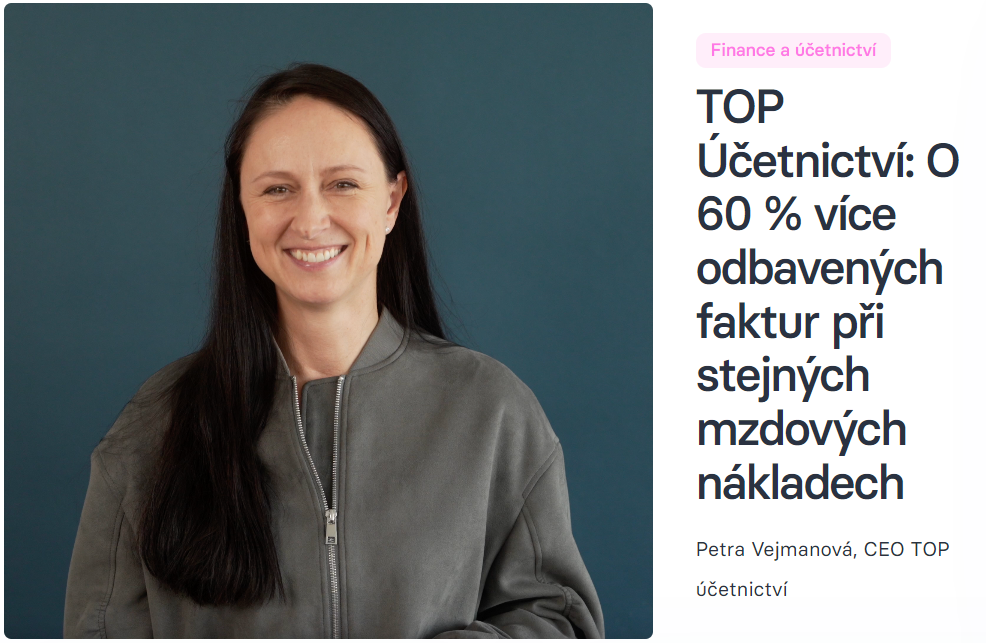 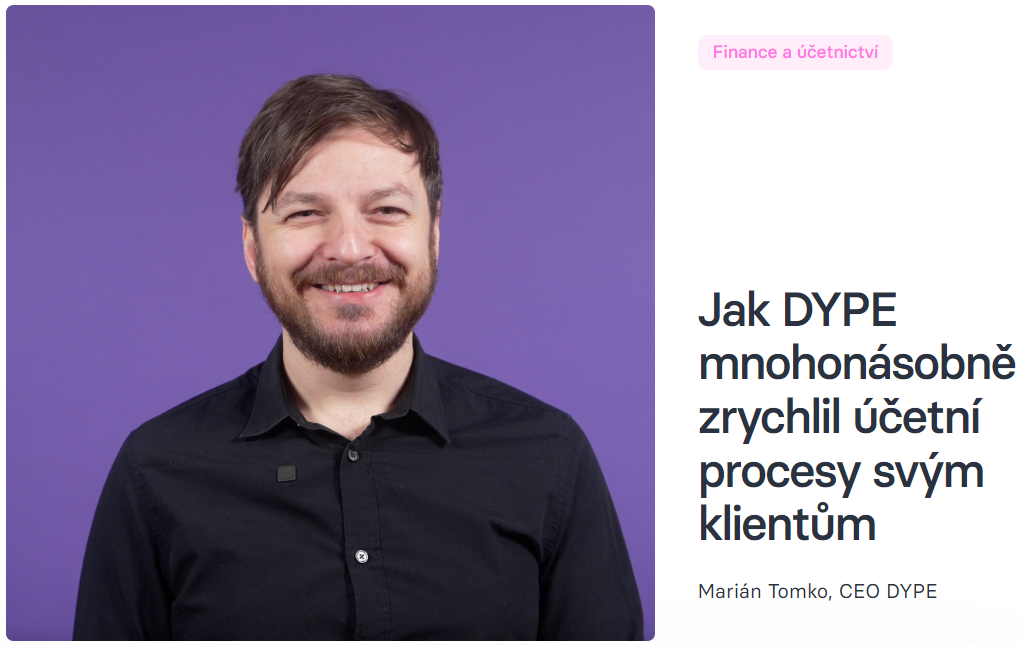 Presentation title
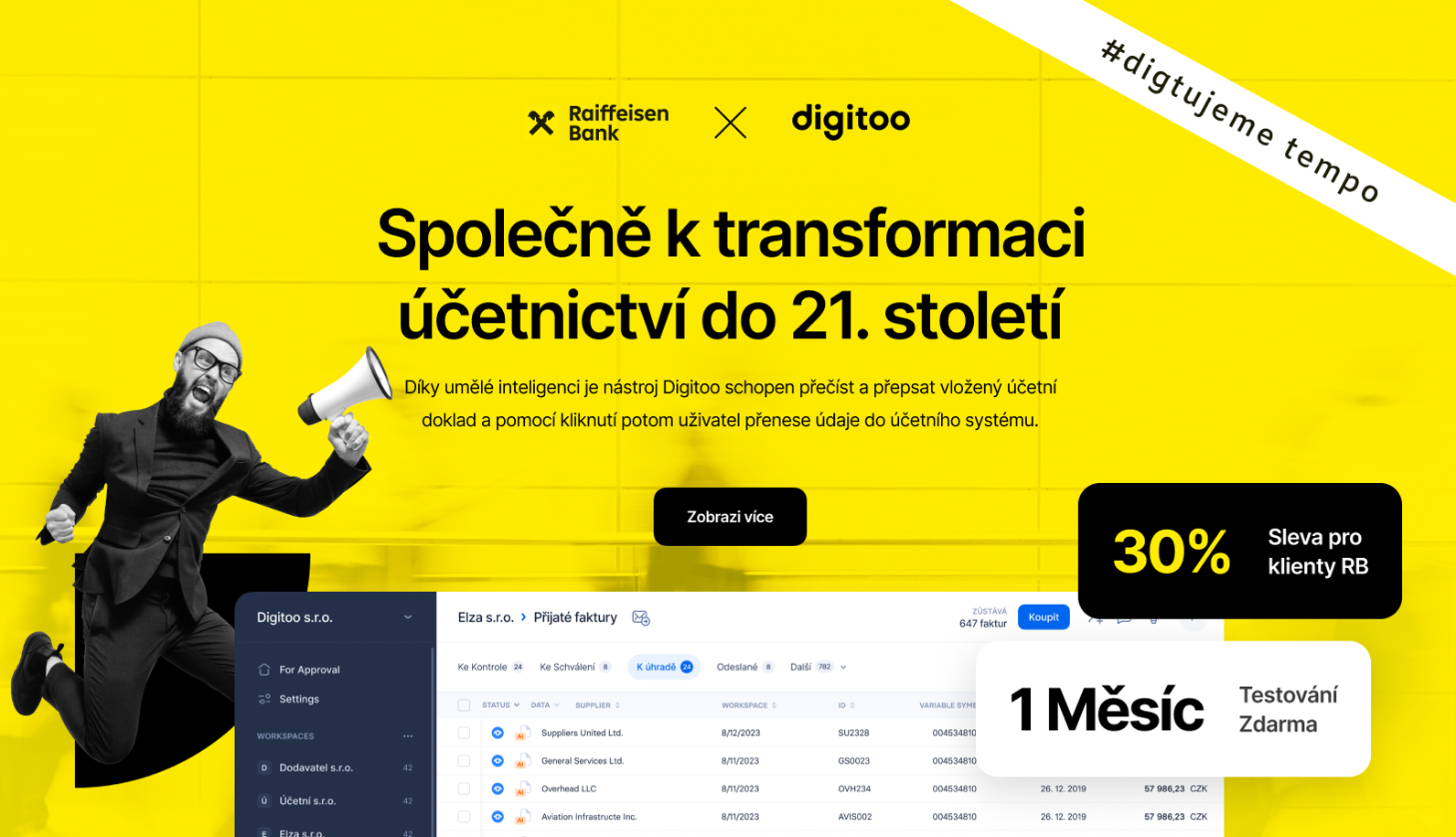 Spolupráce s Digitoo
Presentation title